Система управления Релейный регулятор Силовой мотор
1
Система управления
внешние воздействия
Объект управления
выходной сигнал
входной сигнал
состояние
Объект управления: механическая система, электронная система, робот и т.д.
Состояние: может описываться по-разному в зависимости от задачи(например, координаты робота).
Входной сигнал: управляющее воздействие, поданное на ОУ.
Выходной сигнал: измеряемые параметры (расстояние, высота, освещенность)
Внешние воздействия: ветер, свет, волны и т.д.
Такая система неуправляема!
2
Система управления: пример
Нет воздействий
Робот
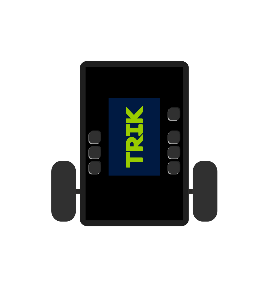 Показание энкодера Е2
Подать мощность на мотор М2 80%
Состояние:На сколько градусов повернут вал мотора
3
Система управления
внешние воздействия
x0
u
Объект управления
Регулятор
Желаемое значение
управляющее
воздействие
выходной сигнал
измеряемые
параметры
x
обратная связь
Регулятор – система, вырабатывающая с помощью обратной связи управляющие воздействие.Желаемое значение (высота, расстояние, освещенность и т.д.).Обратная связь – измеряемые параметры, подающиеся на регулятор.Управляющие воздействие: входной сигнал, задающий новое состояние объекта.
В классической теории управления, когда говорят про обратную связь, имеют в виду выходные изменяемые параметры, регулятор и новое управляющие воздействие. Другое название – контур обратной связи.
4
Ползунов Иван Иванович
Первый промышленный регулятор, был изобретен в 1765 г. И. Ползуновым для созданной им паровой машины.Российский изобретатель–теплотехник, создатель первой в России паросиловой установки. Его первая в России паровая машина была также первым в мире двухцилиндровым паровым двигателем, впервые в истории не требующим вспомогательного гидравлического привода (способного работать без проточной воды и водяного колеса).
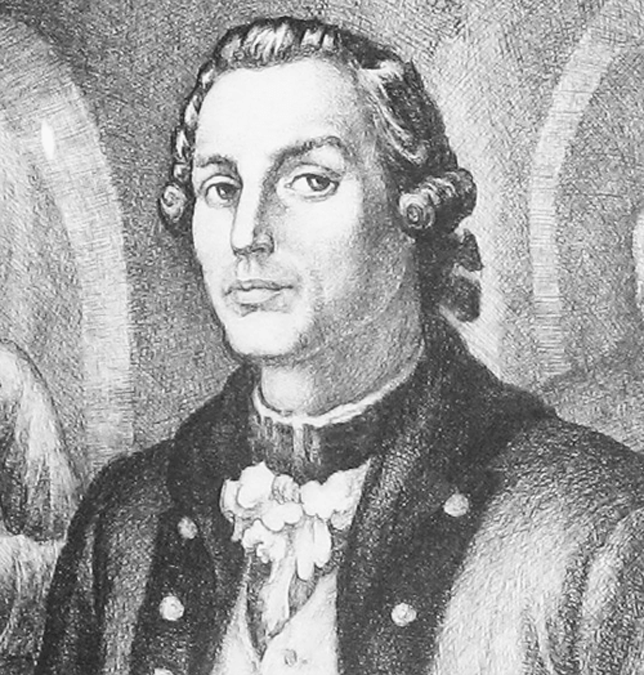 5
Паровая машина Ползунова
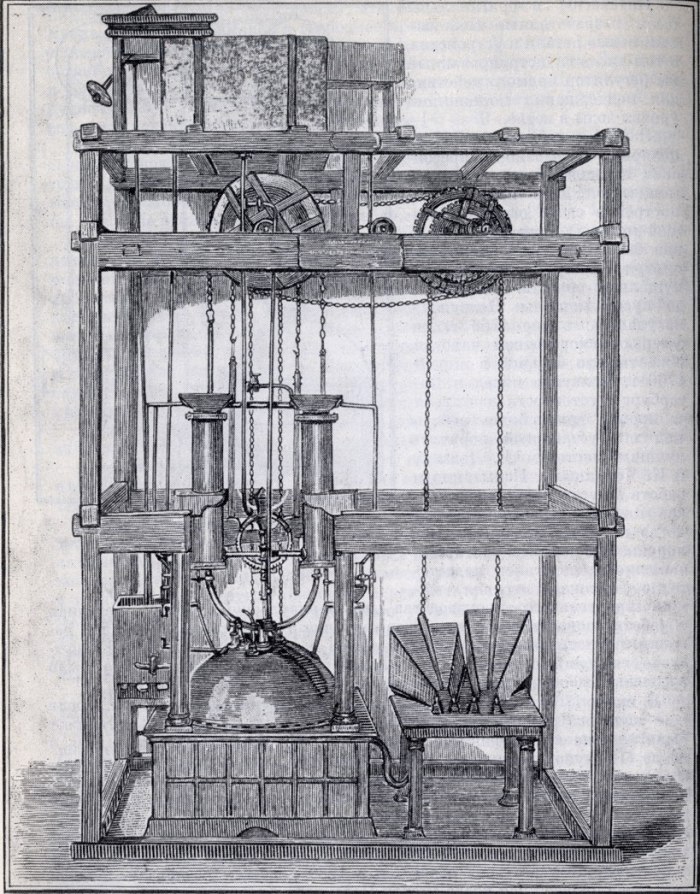 Строя свою «огнедействующую машину» — первый в мире универсальный паровой двигатель, Ползунов оснастил ее многими механизмами: устройством для автоматического питания котла, цилиндрической воздуходувкой и другими.
 Ползунов был первым в мире конструктором, создавшим машину целиком металлическую. До Ползунова во всех машинах почти все части изготовлялись из дерева. Техника обработки металла была в то время невысока. Ползуновым были созданы металлообрабатывающие станки, приводимые в действие гидравлическими двигателями.
6
Паровая машина Ползунова
Задачей регулирования является поддержание в паровом котле постоянного уровня. Регулятор представляет собой поплавок 1, связанный системой рычагов с регулирующей заслонкой 2. При увеличении уровня поплавок поднимается вверх, в результате чего заслонка опускается, перекрывая трубопровод и уменьшая подачу воды в котел. При уменьшении уровня поплавок опускается, что приводит к увеличению подачи воды и, следовательно, к повышению уровня.
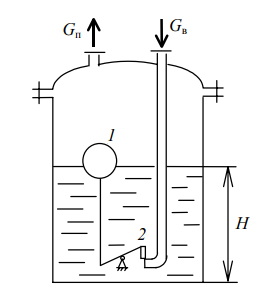 Регулятор Ползунова
7
Джеймс Уатт и его регулятор
Разработанный в 1784 г. английским изобретателем Дж. Уаттом центробежный регулятор явился первым устройством с обратной связью, позволившим автоматически регулировать подачу пара в машину и тем самым стабилизировать скорость вращения вала при изменяющейся нагрузке.
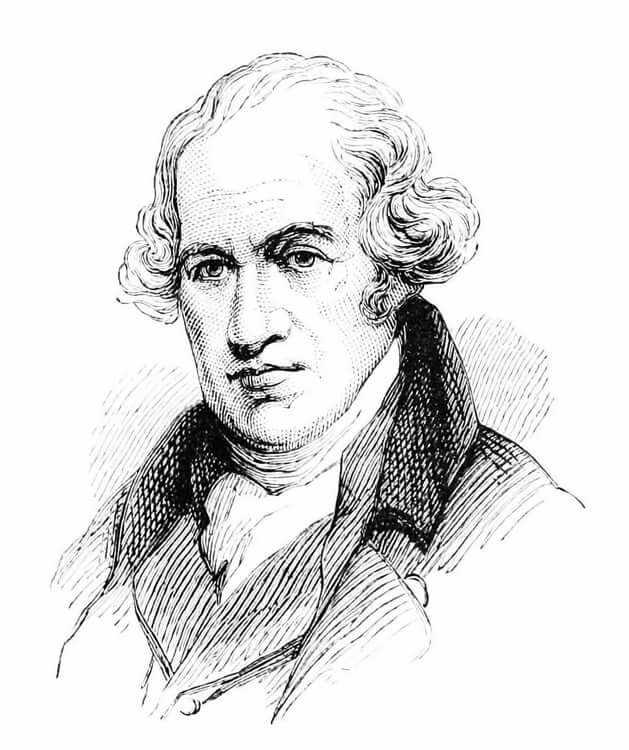 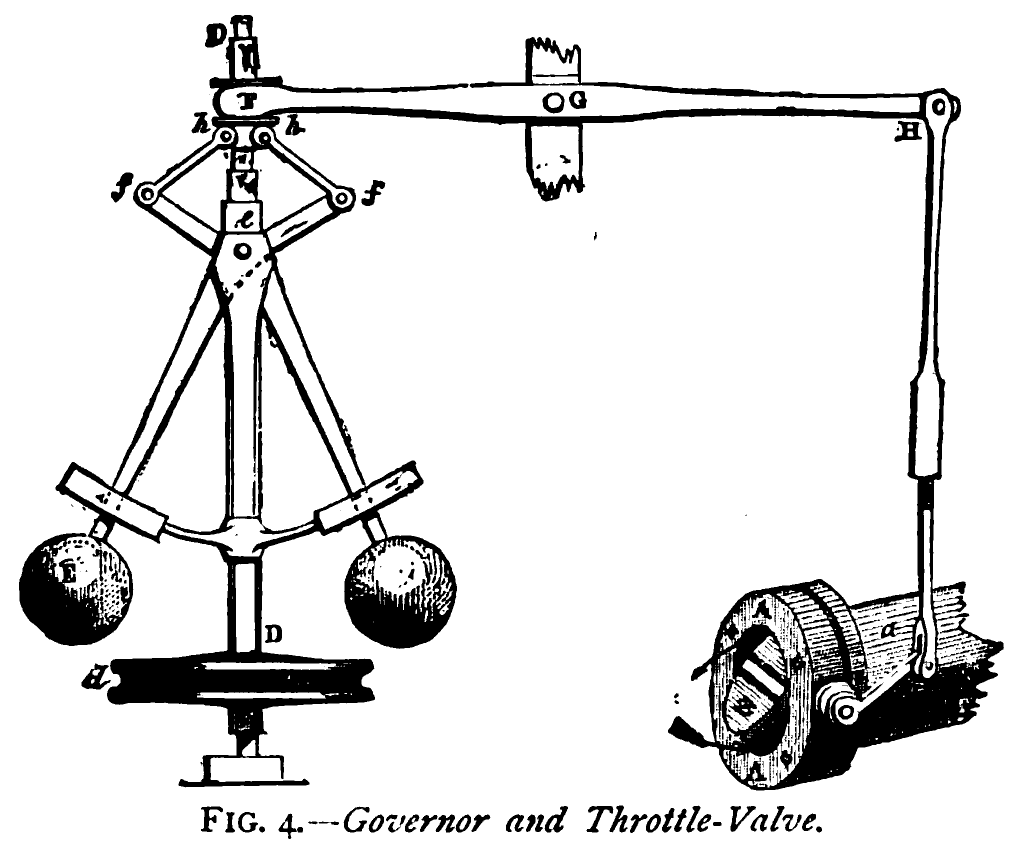 8
Регулятор Уатта
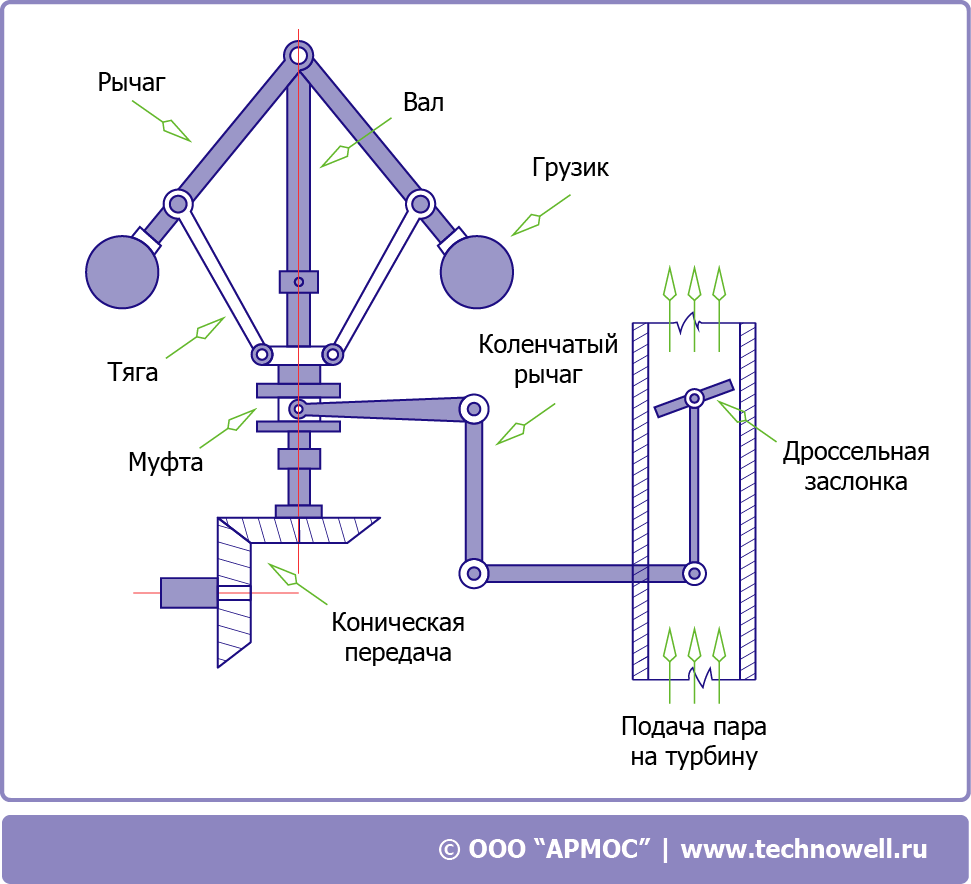 Рабочее вещество поступает по трубопроводу, снабженному заслонкой. Это рабочее вещество, поступая в машину, создает вращающий момент для вала, на котором расположен регулятор Уатта. Например, в случае паровой турбины струя пара воздействует на турбинные лопатки, насаженные на вал, и создает тем самым силовой момент.
9
Регулятор Уатта
При увеличении угловой скорости вращения вала шары под действием центробежной силы расходятся и опускают муфту, которая с помощью рычага прикрывает заслонку, впускающую пар в цилиндр машины, в результате чего скорость вращения вала перестает возрастать.
При уменьшении угловой скорости вращения вала происходит противоположный процесс: центробежная сила снижается, шары сближаются, муфта поднимается, заслонка приоткрывается, количество пара, поступающего в цилиндр, увеличивается и скорость вала машины перестает уменьшаться. Таким образом, в обоих случаях, как при увеличении, так и уменьшении нагрузки, обеспечиваются условия, стабилизирующие угловую скорость вращения вала. В этом и заключается сущность процесса саморегулирования в связке: паровая машина — регулятор — нагрузка.
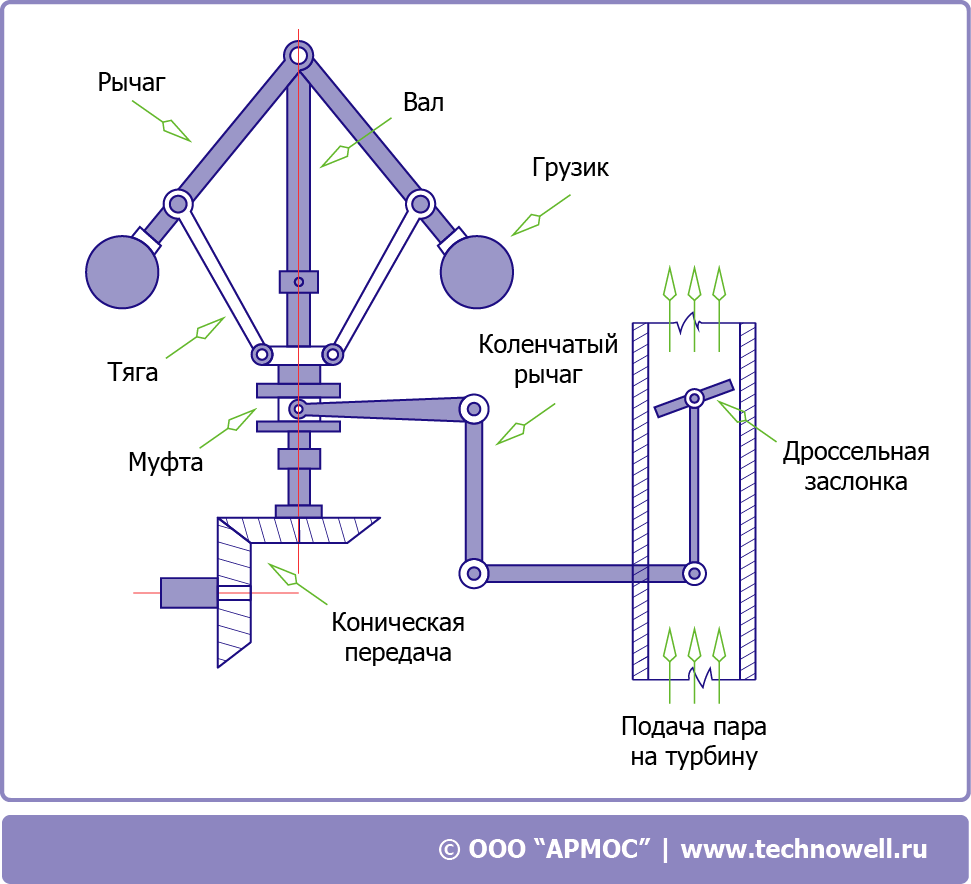 10
Система управления
Задача 5.1.1: На моторе закреплена ножка. Повернуть ножку под углом 90 градусов. Удерживать ножку в заданном положении.
Модель: силовой мотор с несимметричной деталью.
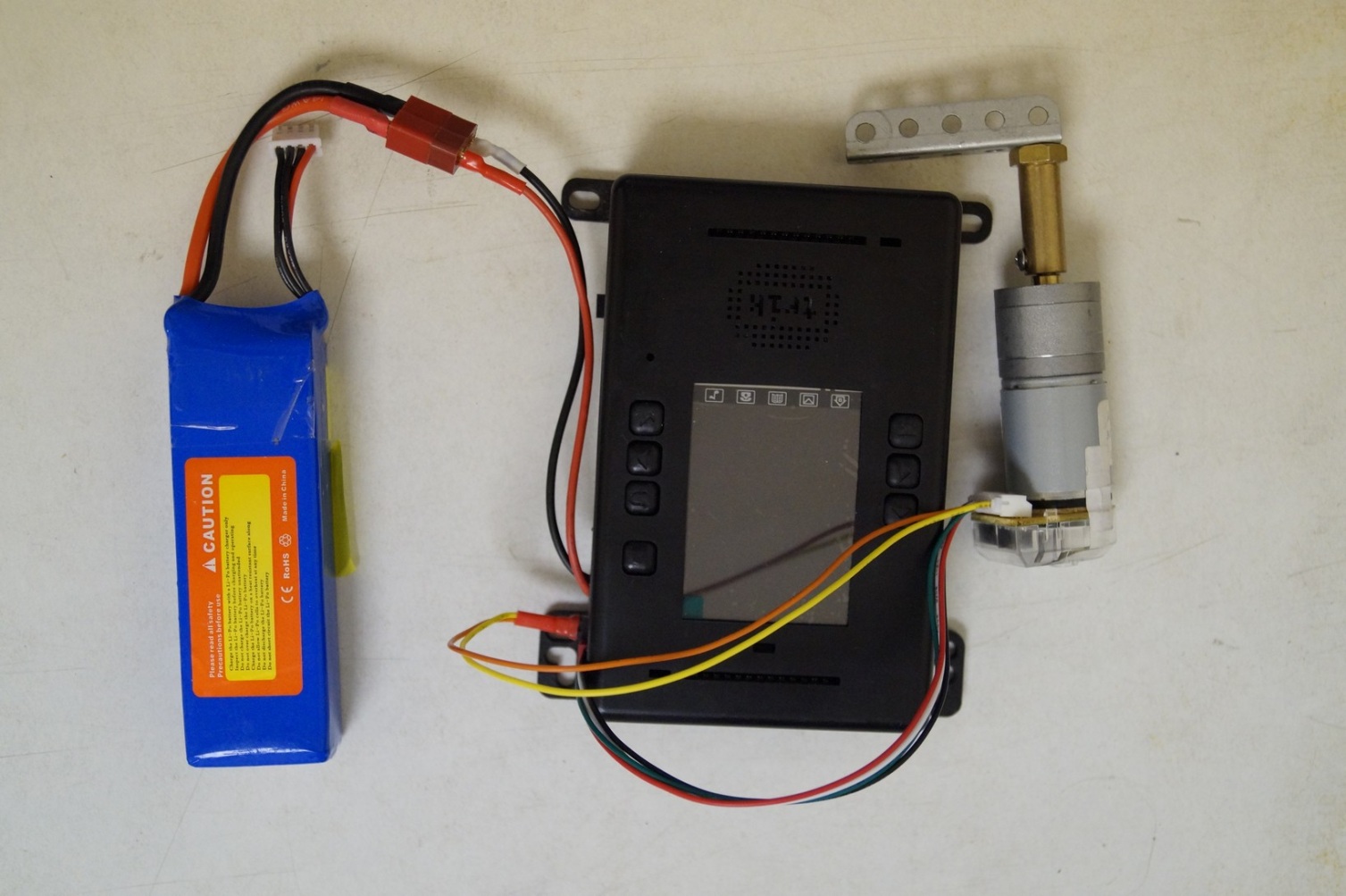 11
Система управления
Возьмите уголок 5х1х1 и закрепите его на муфте с помощью винта М4.
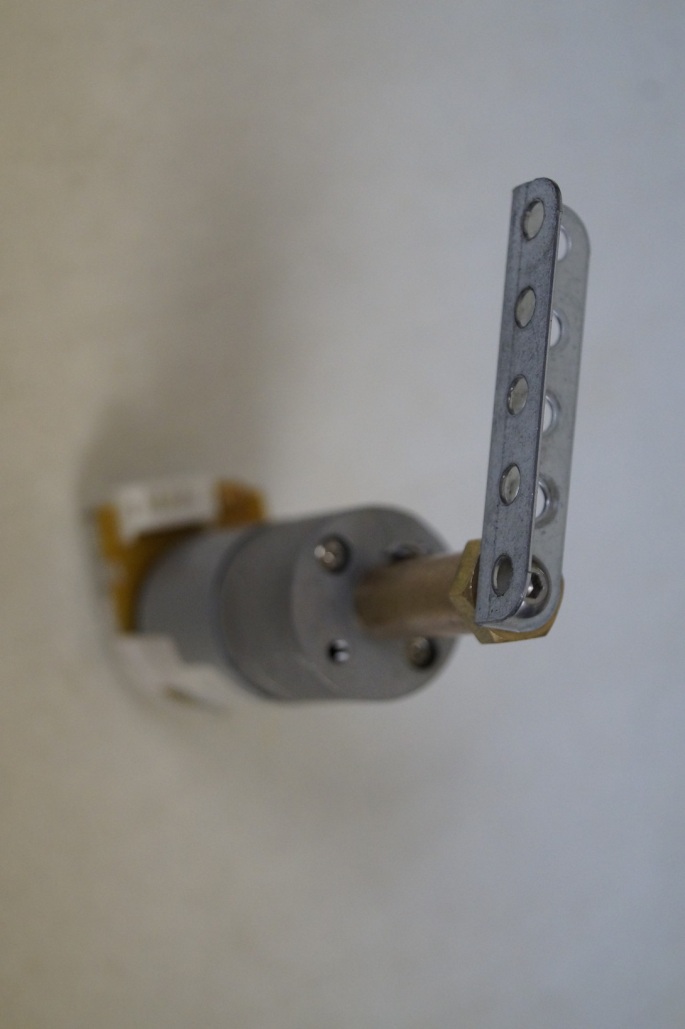 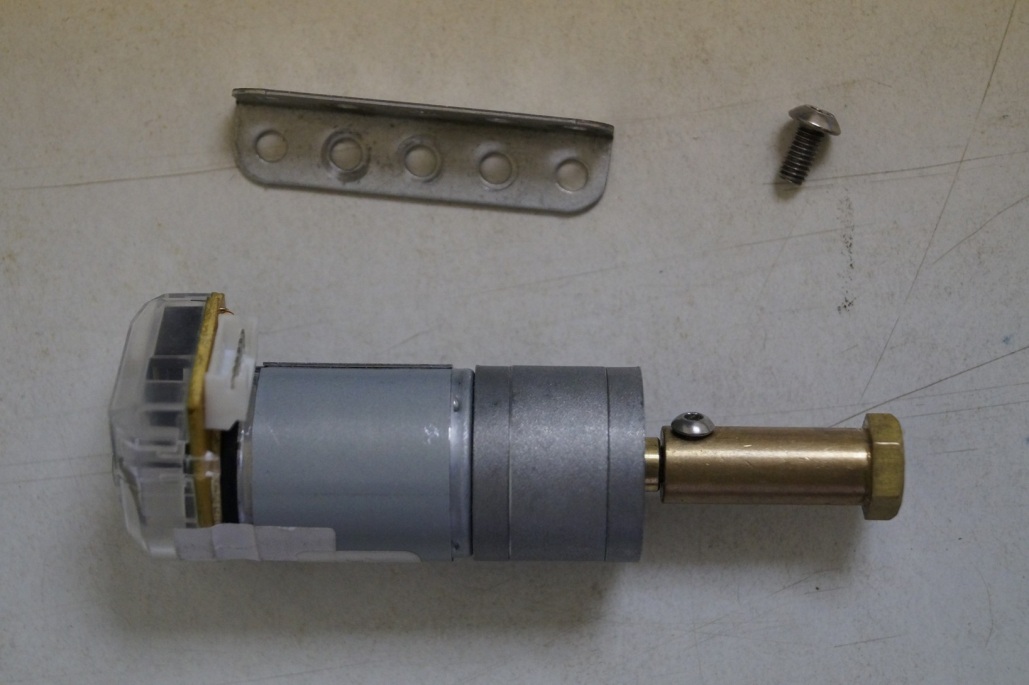 12
Ножка под углом
У красного штекера имеется ножка. При подключении провода к контроллеру ножка должна быть справа, и она должна попасть в соответствующий паз.
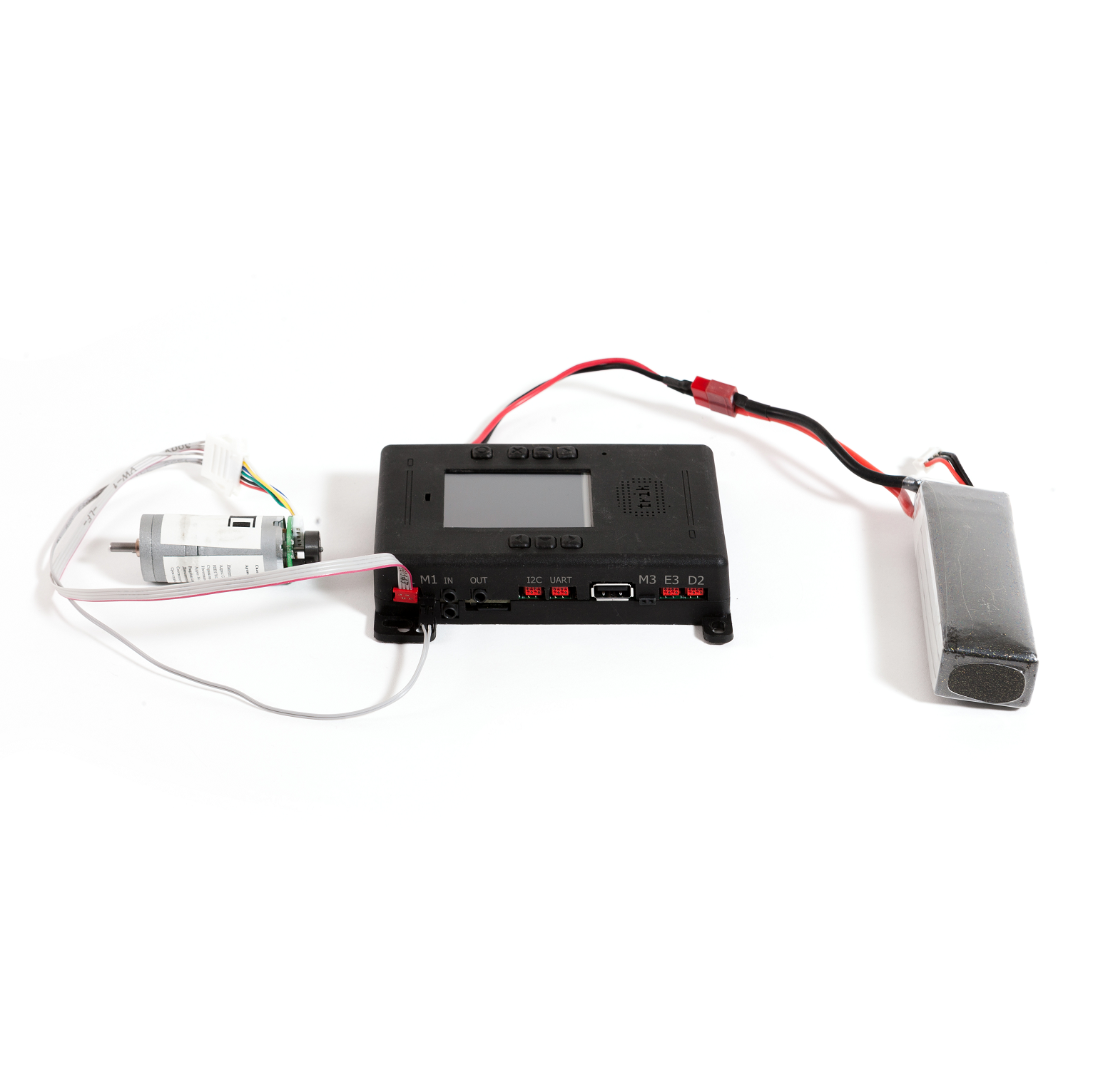 Выполняя условие выше, подключите энкодер и питание.
Вы могли заметить, что питание можно подключить двумя способами. От положения ножек штекера зависит направление вращения мотора.
13
Релейный регулятор
Система состояний. Регулятор переключается между двумя состояниями в зависимости от условия.
Начало
Условие
нет
да
Состояние 1
Состояние 2
14
Пример релейного регулятора
Электрический ток проходит через нагревательный элемент, который выделяет тепловую энергию и передает ее на подошву утюга. В электрической цепи также установлен регулятор с биметаллической пластиной.

Если температура меньше заданной, то биметаллическая пластина замыкает контакты, и утюг нагревается. Если температура выше заданной, то пластина изгибается (это происходит потому, что разные металлы при нагреве расширяются по-разному), размыкает контакты, и утюг остывает.
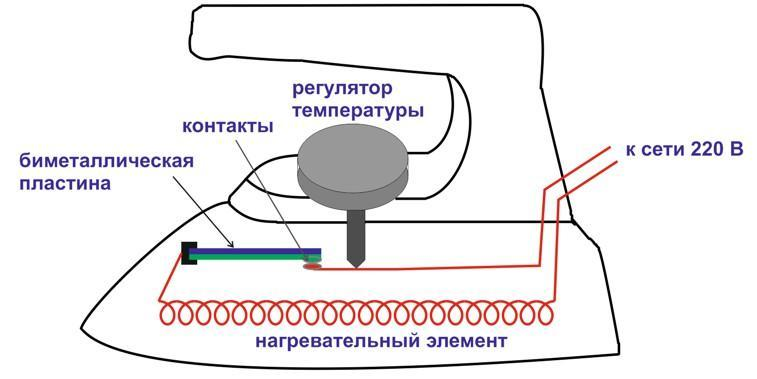 Релейный регулятор изменяет управляемое воздействие на систему скачком при прохождении регулируемой величины через пороговые значения.
15
Релейный регулятор
Задача 5.1.1: поставить ножку под углом 90 градусов.
Модель: силовой мотор с несимметричной деталью.
Алгоритм решения задачи в TRIK Studio:
Решение (псевдокод):
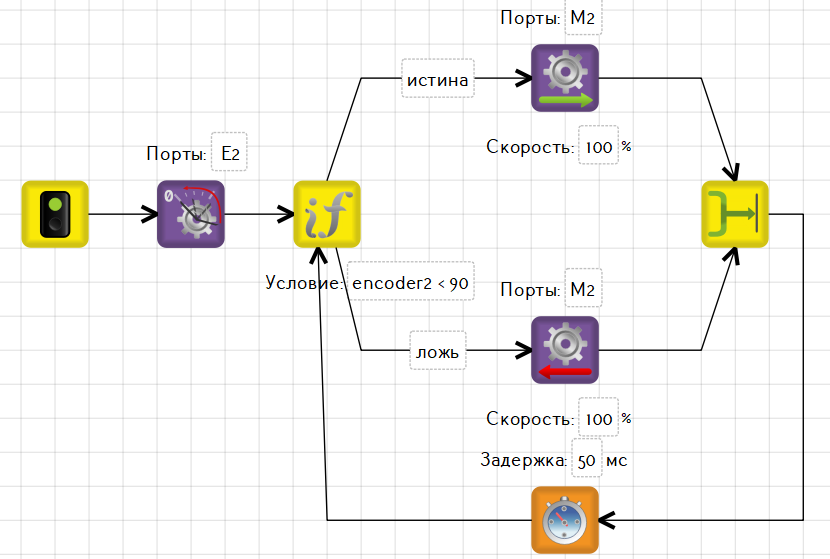 robot.encoder.[E2].reset()while true do    if (encoder[E2].read() < 90)
        robot.motor[M2].setPower(100);
    else	
        robot.motor[M2].setPower(-100);
    robot.wait(1);
16
Релейный регулятор
Задача 5.1.2 Лесенка: реализуйте алгоритм движения робота по траектории «лесенка». Робот должен рисовать за собой след. Робот должен остановиться в зеленом круге. Используйте релейный регулятор. 

Модель: двумоторный робот с датчикомосвещенности на порту А5 и датчиком расстояния на порту А1.
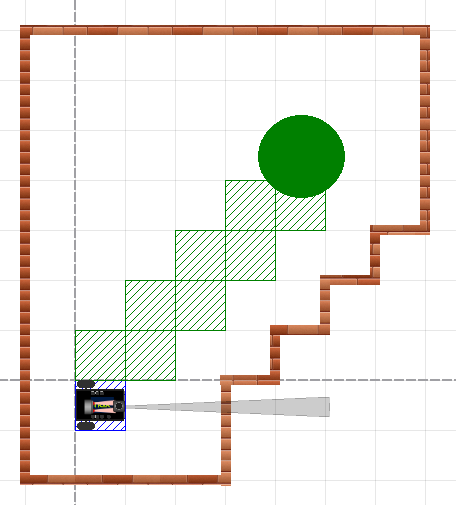 17
Релейный регулятор
Задача 5.1.2 Лесенка. Решение:
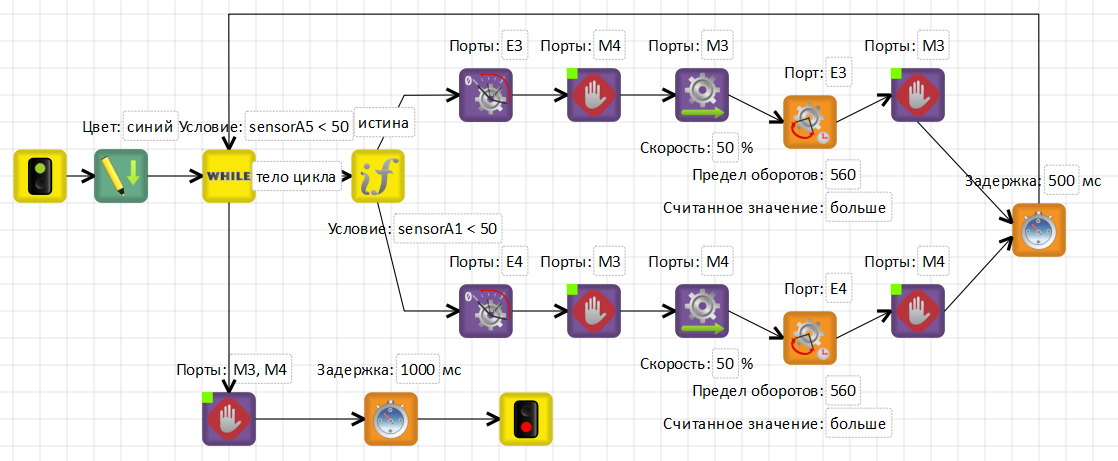 18
Релейный регулятор
Система состояний. Регулятор переключается между тремя состояниями.
Начало
Условие 1
нет
да
Условие 2
нет
да
Состояние 1
Состояние 3
Состояние 2
19
Релейный регулятор
Задача 5.1.3 (самостоятельная): Дополните решение задачи с ножкой следующим образом:
Состояние 1 (ножка в положении до 85 градусов) – мотор вперед
Состояние 2 (ножка в положении от 85 до 95 градусов) – мотор стоп
Состояние 3 (ножка в положении свыше 95 градусов) – мотор назад
Модель: силовой мотор с несимметричной деталью.
Задача 5.1.4 (самостоятельная): У робота закреплен датчик расстояния. Реализуйте алгоритм замера расстояния 40 см с погрешностью в 2 см. При заданном расстоянии робот должен выводить на дисплей «Норма», в противных случаях «Дальше нормы» и «Ближе нормы».
Модель: контроллер с датчиком расстояния на стационарной платформе
21